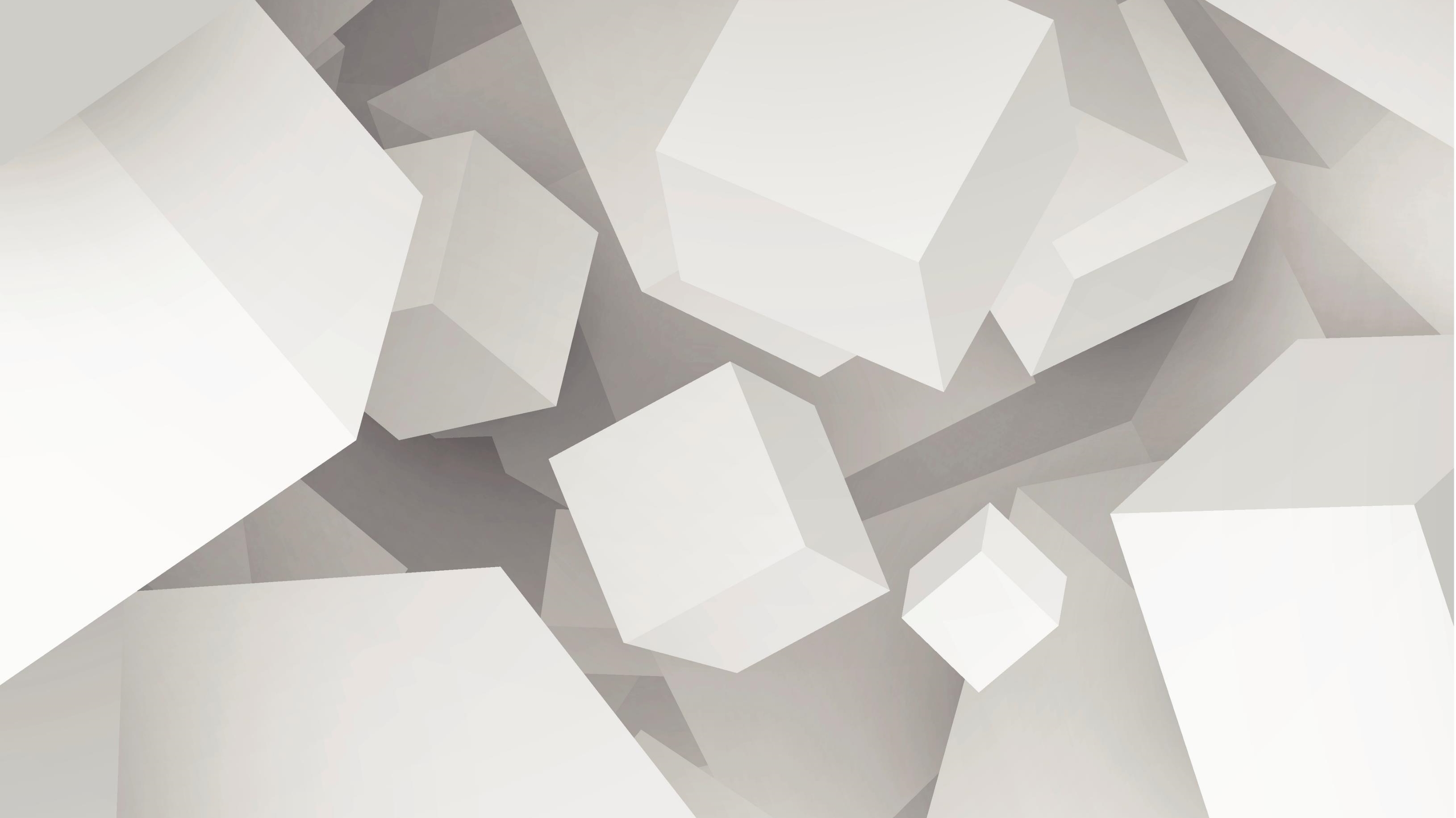 Rencana AksiPT. Ritel Energi
Presented by :
Tim Penyempurnaan Organisasi
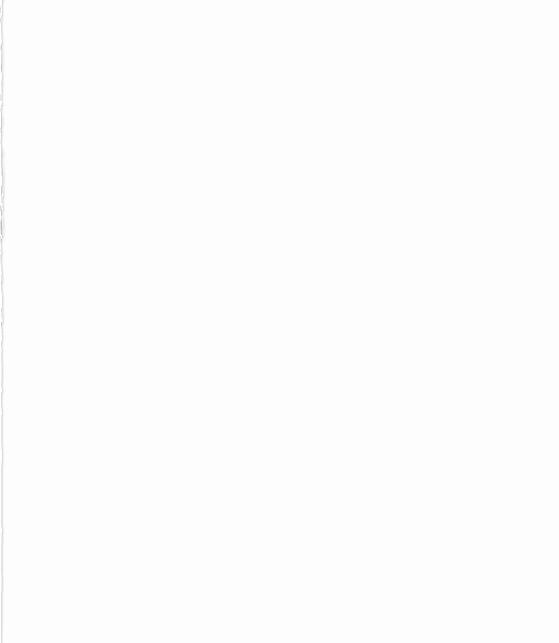 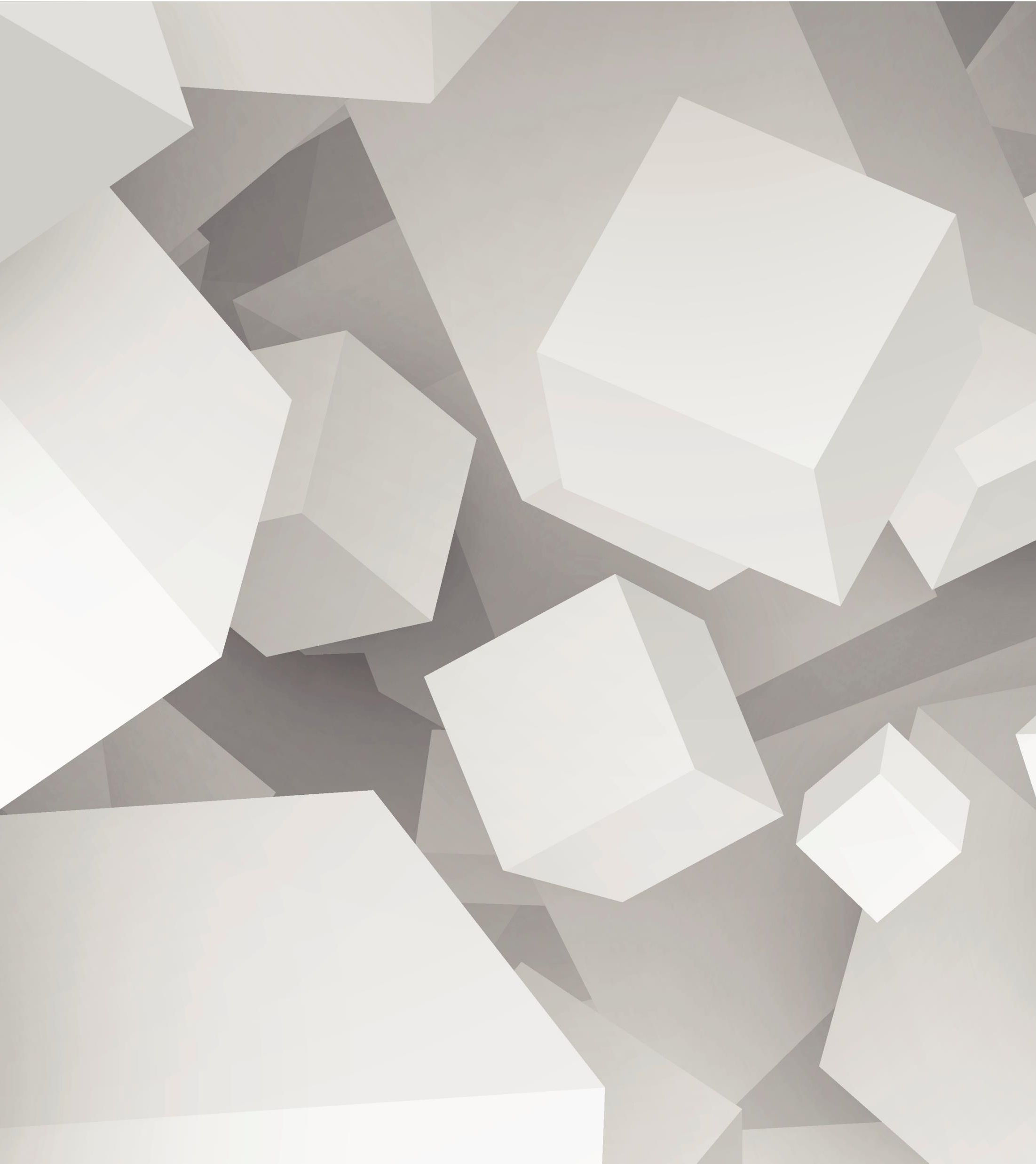 Rencana Aksi
Permasalahan Utama
Analisa Permasalahan
Rencana Aksi
Hambatan
Permasalahan Utama
Penurunan Penjualan 20.91%
Penurunan Pendapatan : USD 25.55 Billion  USD 20.48 Billion
Kerugian Tahun 2020 USD 767.92
Penurunan Engagement Pegawai
Analisa Permasalahan
Aspek Budaya Organisasi
Lemahnya Budaya Adaptif Karyawan Spirit Perubahan & Inovasi
Kurangnya peningkatan Kompetensi Karyawan
Aspek Kesejahteraan
Sistem Bonus tidak mengacu pada Prestasi Kerja
Aspek Skill & Pengembangan Karyawan
Skill Gap yang cukup besar antar generasi Karyawan
Kelemahan Selling Skill
Aspek Personalia
Redundant Employees
Perencanaan Karir Karyawan kurang jelas
Kualitas karyawan kurang diperhatikan
Konflik Katyawan
Aspek Kepuasan Pelanggan
Keluhan keterlambatan pengiriman laporan oleh pegawai Perusahaan
Pengelolaan Project Management yang kurang baik oleh para pemimpin konstruksi
Rencana Aksi
Restrukturisasi Organisasi Perusahaan
Analisa Fungsi dan Tanggung Jawab Unit Kerja
Penyusunan Struktur Organisasi Baru
Penetapan Job Description
Penyusunan Employee Career Path
Sistem Manajemen Kinerja  dasar pemberian Bonus
Sistem Job Grading  penentuan jenjang karir karyawan
Program Internalisasi Corporate Culture
Penetapan Core Values & Core Competency Perusahaan
Program sosialisasi Core Values & Budaya Perusahaan
Program Corporate University
Program Pendidikan dan Pelatihan Karyawan
Selling Achievement Rewards Program
Monitoring dan Evaluasi Berkala Project Management
Analisa Hambatan
Faktor Internal
Diperlukan respon dan partisipasi aktif seluruh Karyawan, baik di Kantor Pusat maupun Unit Bisnis
Perlunya dukungan penuh dari Top Management untuk terlibat aktif terkait kebijakan dan regulasi internal agar aksi penyempurnaan organisasi dalam berjalanbaik. 
Kebutuhan Anggaran Biaya yang memadai untuk kelancaran program Restrukturisasi Organisasi
Faktor Eksternal
Pandemi Covid 19 yang masih berlangsung, memerlukan penyesuaian dalam penerapan program restrukturisasi organisasi ini.
Selling Skill Perusahaan Pesaing yang perlu dilampaui oleh unit bisnis Perusahaan.
Terima Kasih
Tim Penyempunaan Organisasi